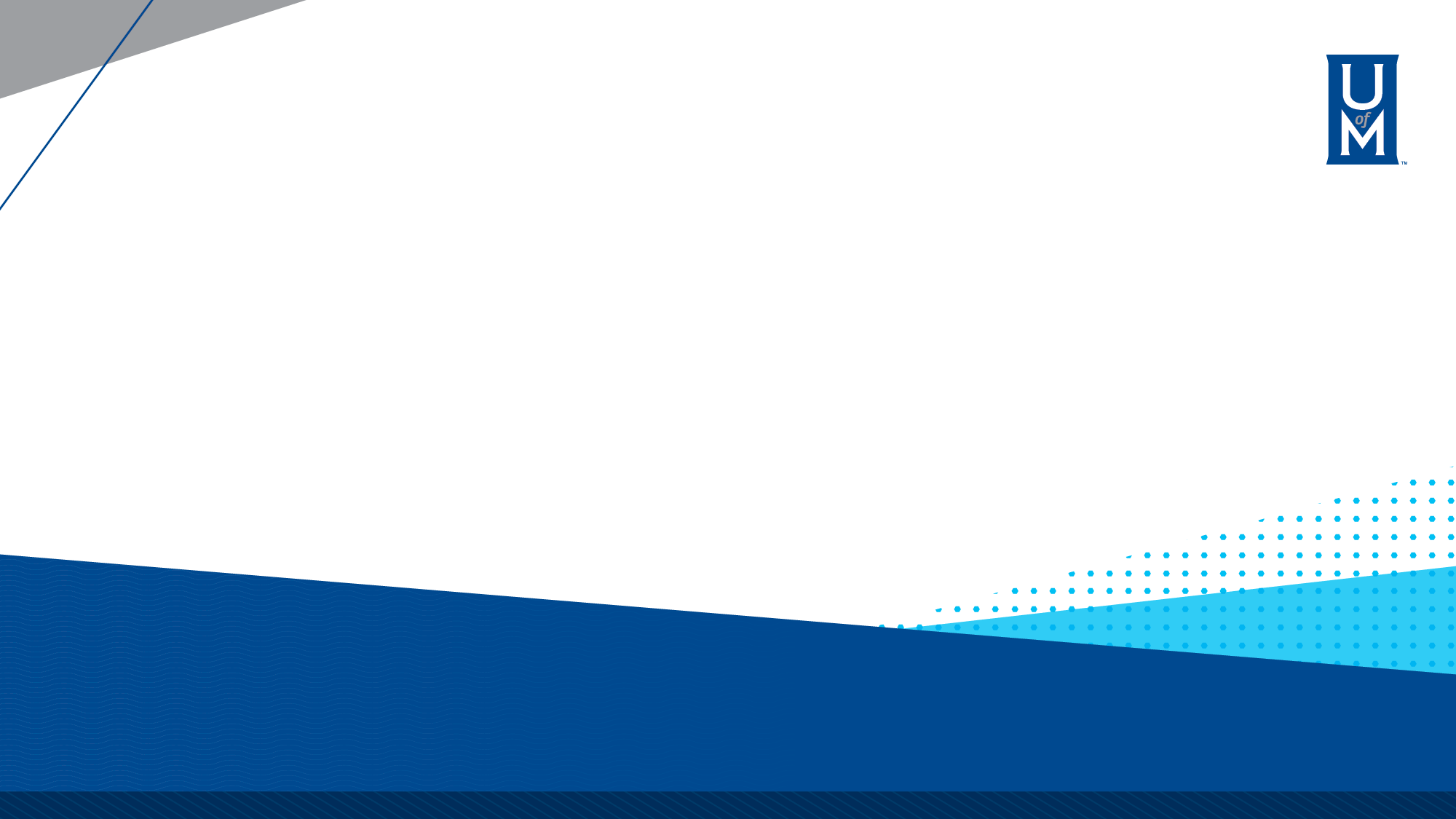 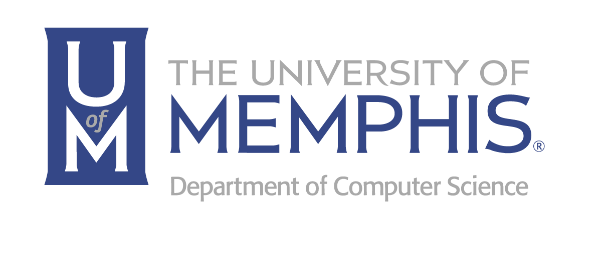 Graduate Assistant Orientation
Dr. Scott Fleming
Fall 2021
Types of GA
Department GA
Hired by the department
Duties may include, but not limited to
Grading
Office hours
Lab hours
Teaching support
Teaching as an instructor
Technical support
Research
Research GA (RA)
Hired by the faculty under his/her grant
Duties are research focused and specified by supervisor
GA Responsibilities
Basic Expectations
You are a representative of the department
Professional behavior expected
You are being paid to do a job
20 hours or less as stated in your GA contract
You are expected to fulfill tasks in an outstanding manner
Avoid excuse-making
“I have an exam in 3 hours” – Not acceptable
“I have to go shopping” – Not acceptable
Teaching Assistant Responsibilities
Hold office hours
Guideline: At least 5 hours per week, spread across at least 2 days
Grade homework and exams in a timely fashion
Guideline: 1-week turnaround
Attend classes if asked by the instructor
Resource Usage Responsibilities
Resources:
Computer resources
Photocopiers
Stationary
Use for job-related purposes only
Do not violate copyright
Usage will be tracked
Required CS Colloquium Attendance
Dept GAs are required to attend colloquiums
CS colloquiums are presentations by guest speakers
Held on certain Fridays 12:30 – 1:30
Only exception: Lab or teaching duties at that time
GA Supervisor Communication
E-mail your course schedule and work time to your supervisor(s)
Be in constant (at least weekly) communication with your supervisor
Be proactive in initiating communication
Pitfall: Not communicating enough with supervisor
Comes across as slacking or being irresponsible
If no work is being assigned to you, ask for some!
GA Performance Evaluations
Evaluations performed each semester
You will be reviewed by all faculty
Covers all aspects of performance
Job-wise, academic-wise, attitude-wise, etc.
Unsatisfactory performance leads to termination/non-renewal of contracts
If serious problem arises, can terminate in the middle of semester
Rules and Regulations
Required Start Date for Dept GAs
Required: On campus one week before start of semester
Possible Consequences: GA terminated without notice
Only under exceptional circumstances will extension be granted
“Attend my brother’s wedding” – NOT an exceptional circumstance
“Caring for my mother who is in serious illness” can be
We may require written proof
Minimum GPA Requirement
GAs must maintain at least 3.0 GPA
GAs with less will be terminated
No exceptions!
Minimum Enrollment Requirement
GAs must enroll in at least 9 credit hours
Exception: Only thesis/dissertation credits remain
Assumes that PhDs have passed comprehensive/proposal
CS Dept will pay for max of 9 credits
International Student Rules
Limit on number of hours you can work
SPEAK test required if you are assigned to teach a course as an instructor
More Info on GA Rules and Benefits
https://www.memphis.edu/gradschool/current_students/ga.php
Also, read and understand your GA contract
Limit on CS Dept GAs
3-semester limit for MS students
5-year limit for PhD students (but no guarantees)
Exceptions can be granted if recommended for good performance
Summary
You're a representative of the CS Dept – be professional!
Maintain at least weekly communication with your supervisor
Mind the rules!
Have a great semester!Make us proud!